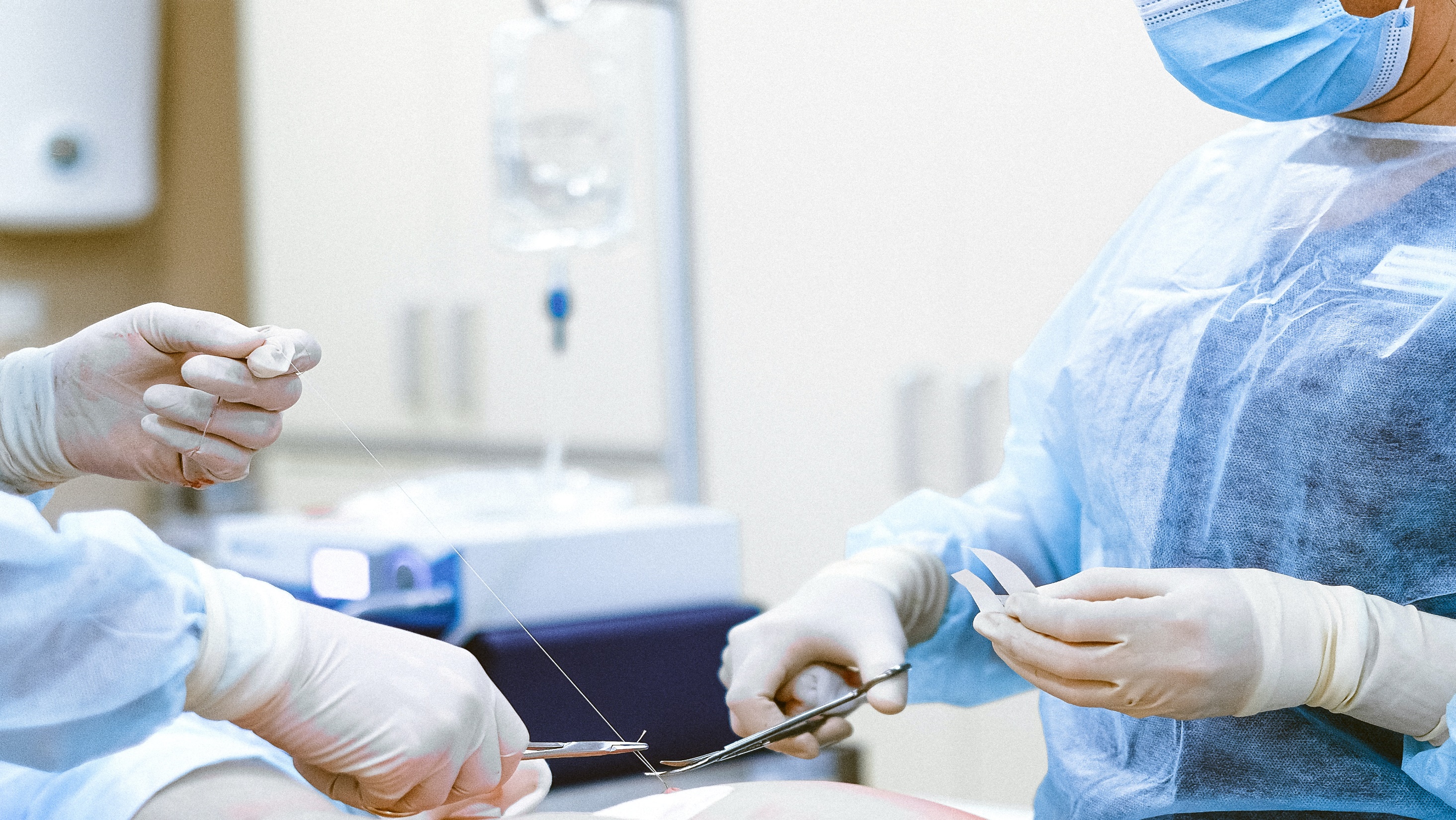 20XX
护士工作报告PPT模板
汇报人：PPT营
工作介绍
工作目标
项目跟踪
团队建设
1
2
3
4
INPUT TEXT HERE
INPUT TEXT HERE
INPUT TEXT HERE
INPUT TEXT HERE
目录
01
工作建设
Click please replace the written content
点击添加相关标题文字，点击添加相关标题文字.
输入标题文字
在这里输入内容在这里输入内容在这里输入内容在这里输入内容在这里输入内容在这里输入内容在这里输入内容
在这里输入内容在这里输入内容在这里输入内容在这里输入内容在这里输入内容在这里输入内容在这里输入内容
在这里输入内容在这里输入内容在这里输入内容在这里输入内容在这里输入内容在这里输入内容在这里输入内容
在这里输入内容在这里输入内容在这里输入内容在这里输入内容在这里输入内容在这里输入内容在这里输入内容
在这里输入内容在这里输入内容在这里输入内容在这里输入内容在这里输入内容在这里输入内容在这里输入内容
标题内容
标题内容
标题内容
标题内容
标题内容
2016
2018
2020
2022
2024
输入标题文字
50%
请替换文字内容
27%
请替换文字内容，修改文字内容，也可以直接复制你的内容到此。
请替换文字内容，修改文字内容，也可以直接复制你的内容到此。
22%
请替换文字内容，修改文字内容，也可以直接复制你的内容到此。
35%
请替换文字内容，修改文字内容，也可以直接复制你的内容到此。
11%
请替换文字内容，修改文字内容，也可以直接复制你的内容到此。
输入标题文字
点击输入您的内容，或者通过复制您的文本后，再此框中选择粘贴。请言简意赅，简单说明即可
点击输入您的内容，或者通过复制您的文本后，再此框中选择粘贴。请言简意赅，简单说明即可
标题
点击输入您的内容，或者通过复制您的文本后，再此框中选择粘贴。请言简意赅，简单说明即可
点击输入您的内容，或者通过复制您的文本后，再此框中选择粘贴。请言简意赅，简单说明即可
点击输入您的内容，或者通过复制您的文本后，再此框中选择粘贴。请言简意赅，简单说明即可
02
工作目标
Click please replace the written content
点击添加相关标题文字，点击添加相关标题文字.
输入标题文字
输入标题
输入标题
点击输入您的内容，或者通过复制您的文本后，再此框中选择粘贴。请言简意赅，简单说明即可，不必繁琐。
点击输入您的内容，或者通过复制您的文本后，再此框中选择粘贴。请言简意赅，简单说明即可，不必繁琐。
输入标题
输入标题
Q2
Q3
点击输入您的内容，或者通过复制您的文本后，再此框中选择粘贴。请言简意赅，简单说明即可，不必繁琐。
点击输入您的内容，或者通过复制您的文本后，再此框中选择粘贴。请言简意赅，简单说明即可，不必繁琐。
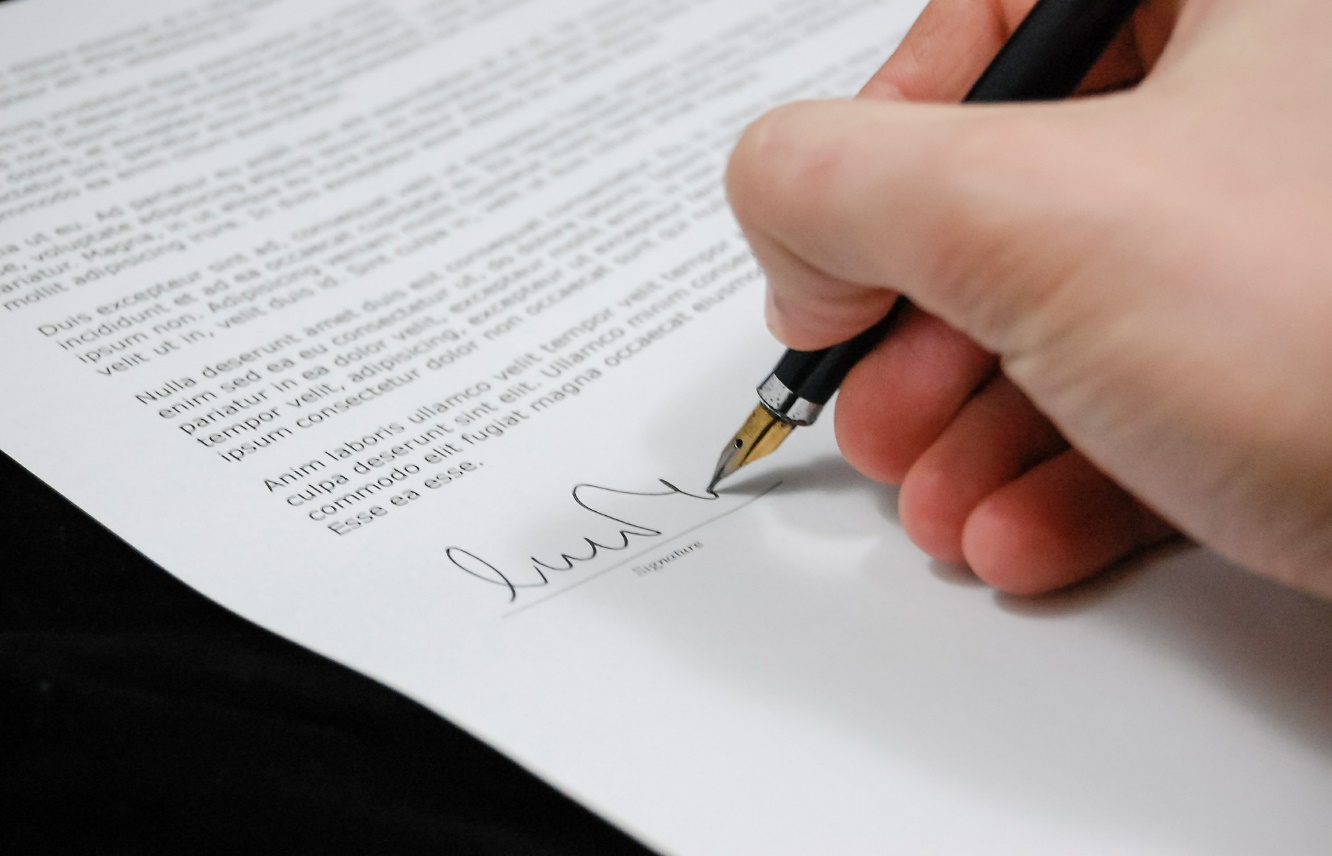 Q4
Q1
输入标题文字
点击输入您的内容，或者通过复制您的文本后，再此框中选择粘贴。
输入标题
点击输入您的内容，或者通过复制您的文本后，再此框中选择粘贴。
输入标题
点击输入您的内容，或者通过复制您的文本后，再此框中选择粘贴。
输入标题
输入标题
点击输入您的内容，或者通过复制您的文本后，再此框中选择粘贴。
点击输入您的内容，或者通过复制您的文本后，再此框中选择粘贴。
输入标题
输入标题文字
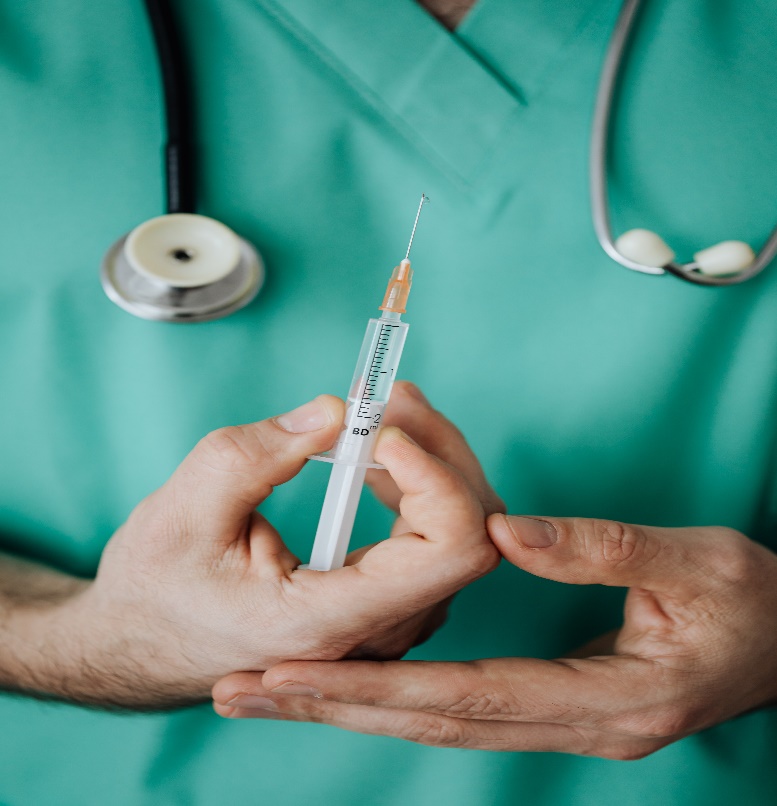 输入标题
输入标题
点击输入您的内容，或者通过复制您的文本后，再此框中选择粘贴。请言简意赅，简单说明即可，不必繁琐。点击输入您的内容，或者通过复制您的文本后
点击输入您的内容，或者通过复制您的文本后，再此框中选择粘贴。请言简意赅，简单说明即可不必繁琐。
03
项目跟踪
Click please replace the written content
点击添加相关标题文字，点击添加相关标题文字.
输入标题文字
请替换文字内容
请替换文字内容
请替换文字内容
请替换文字内容，修改文字内容，也可以直接复制你的内容到此。
请替换文字内容，修改文字内容，也可以直接复制你的内容到此。
请替换文字内容，修改文字内容，也可以直接复制你的内容到此。
请替换文字内容
请替换文字内容
请替换文字内容，修改文字内容，也可以直接复制你的内容到此。
请替换文字内容，修改文字内容，也可以直接复制你的内容到此。
输入标题文字
2015
2017
2019
标题文本预设
标题文本预设
标题文本预设
标题文本预设
标题文本预设
2016
2018
此部分内容作为文字排版占位显示 （建议使用主题字体）
此部分内容作为文字排版占位显示 （建议使用主题字体）
此部分内容作为文字排版占位显示 （建议使用主题字体）
此部分内容作为文字排版占位显示 （建议使用主题字体）
此部分内容作为文字排版占位显示 （建议使用主题字体）
输入标题文字
添加标题
反应
缓慢
在这里输入内容文本在这里输入内容文本在这里输入内容文本在这里输入内容文本在这里输入内容文本在这里输入内容文本
添加标题
动作
迟缓
在这里输入内容文本在这里输入内容文本在这里输入内容文本在这里输入内容文本在这里输入内容文本在这里输入内容文本
04
团队建设
Click please replace the written content
点击添加相关标题文字，点击添加相关标题文字.
输入标题文字
标题文本预设
标题文本预设
标题文本预设
标题文本预设
此部分内容作为文字排版占位显示 （建议使用主题字体）
此部分内容作为文字排版占位显示 （建议使用主题字体）
此部分内容作为文字排版占位显示 （建议使用主题字体）
此部分内容作为文字排版占位显示 （建议使用主题字体）
此部分内容作为文字排版占位显示 （建议使用主题字体）如需更改请在（设置形状格式）菜单下（文本选项）中调整
输入标题文字
01
02
随着计算机技术的发展及印刷技术进步，平面设计在视觉感观领域的表现也越来越丰富，这真正的对今天的平面设计的。
随着计算机技术的发展及印刷技术进步，平面设计在视觉感观领域的表现也越来越丰富，这真正的对今天的平面设计的。
04
03
随着计算机技术的发展及印刷技术进步，平面设计在视觉感观领域的表现也越来越丰富，这真正的对今天的平面设计的。
随着计算机技术的发展及印刷技术进步，平面设计在视觉感观领域的表现也越来越丰富，这真正的对今天的平面设计的。
输入标题文字
文字添加
文字添加
文字添加
用户可以在投影仪或者计算机上进行演示也可以将演示文稿打印出来
用户可以在投影仪或者计算机上进行演示也可以将演示文稿打印出来
用户可以在投影仪或者计算机上进行演示也可以将演示文稿打印出来
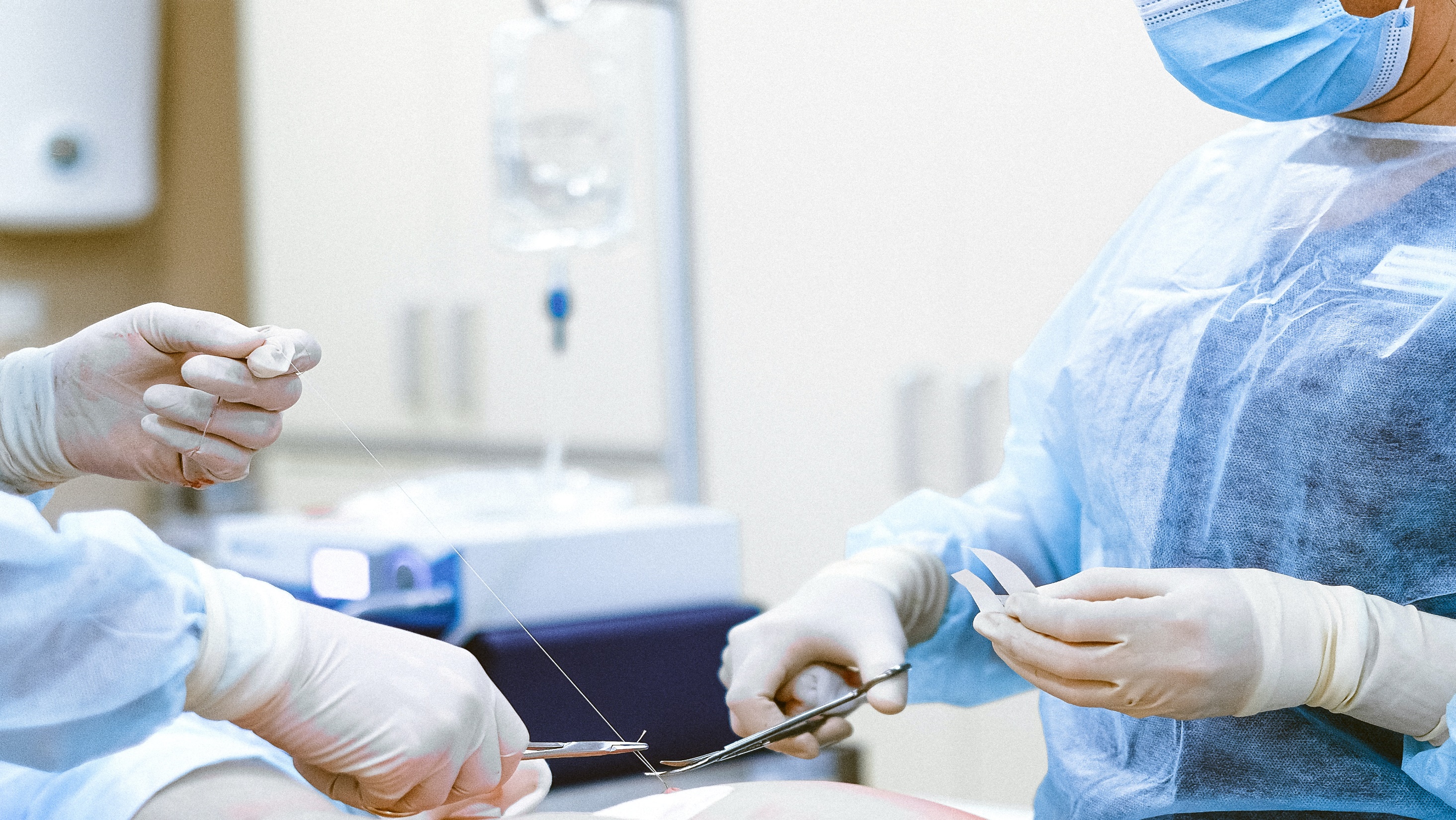 20XX
感谢您的观看
汇报人：PPT营
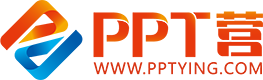 10000+套精品PPT模板全部免费下载
PPT营
www.pptying.com
[Speaker Notes: 模板来自于 https://www.pptying.com    【PPT营】]